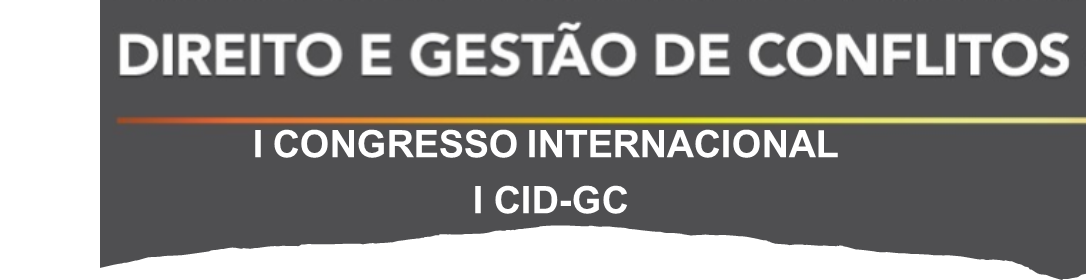 Título do trabalho
Autor(es)
Instituição
e-mail do autor apresentador
Instituição Financiadora ou Agência
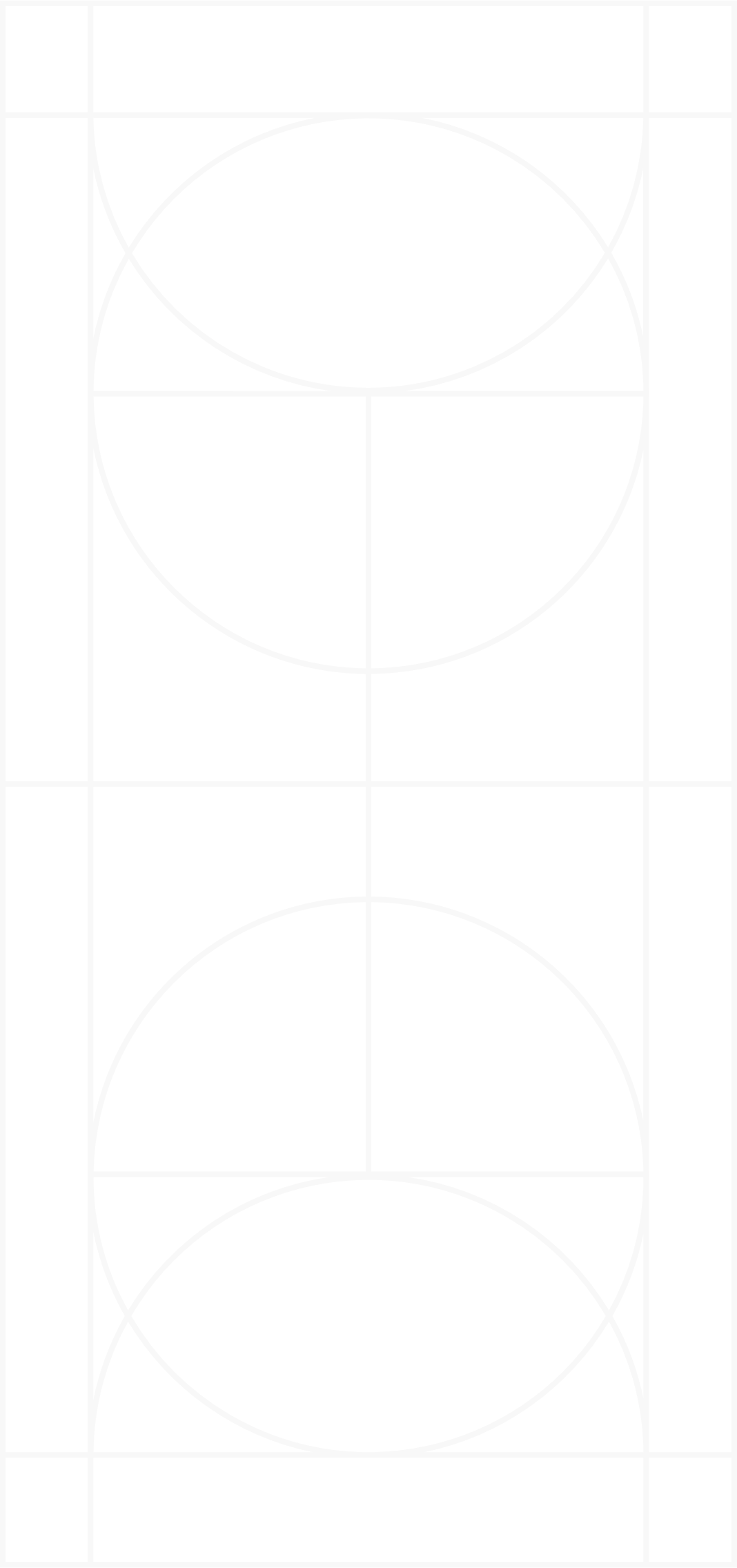 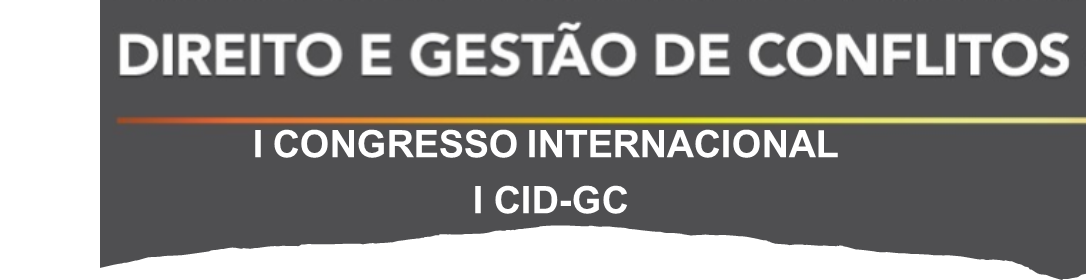 “O que me fez pensar no assunto”?

Marco teórico
Relevância do tema
Dados da literatura
INTRODUÇÃO (1 a 2 slides)
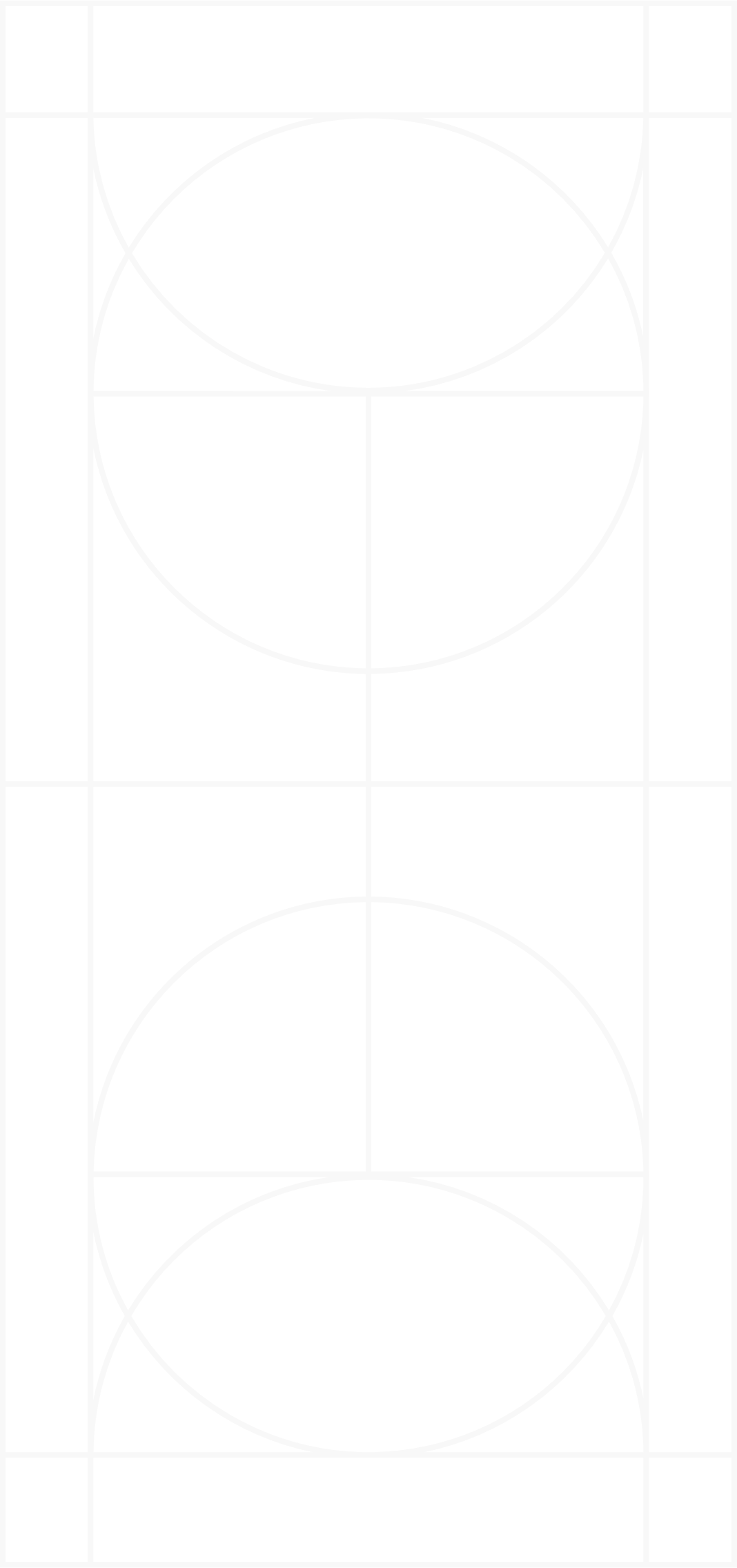 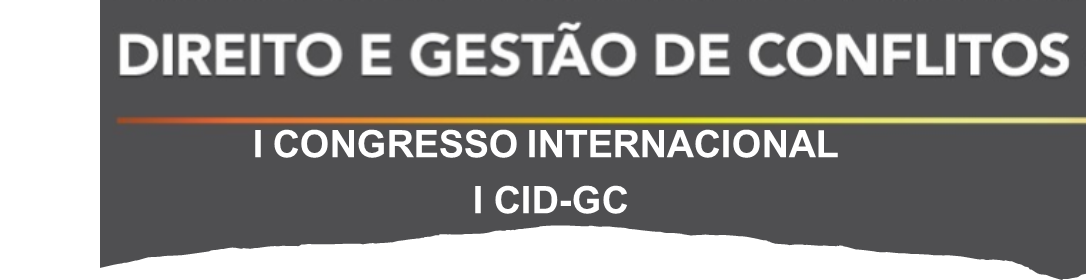 OBJETIVOS (1 slide)
“Para que eu fiz a pesquisa”?

* Objetivo geral 

* Objetivos específicos
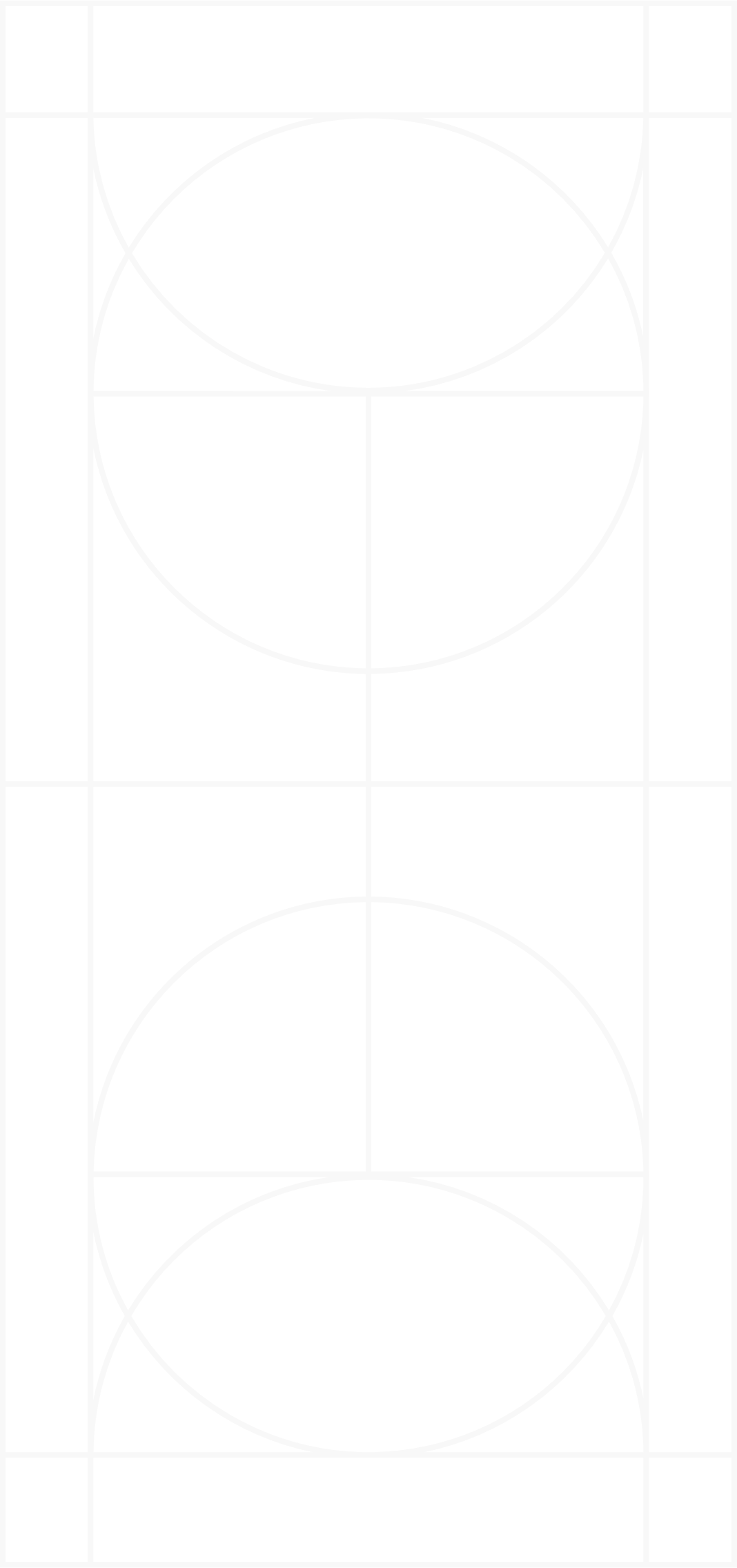 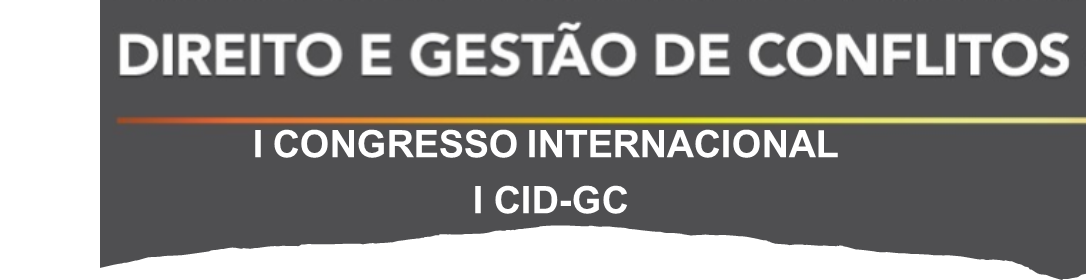 METODOLOGIA (1 a 2 slides)
“Como eu fiz a pesquisa”?
* Local de estudo
* Caminhos/procedimentos de pesquisa
* Instrumentos de coleta dos dados
* Fontes de pesquisa
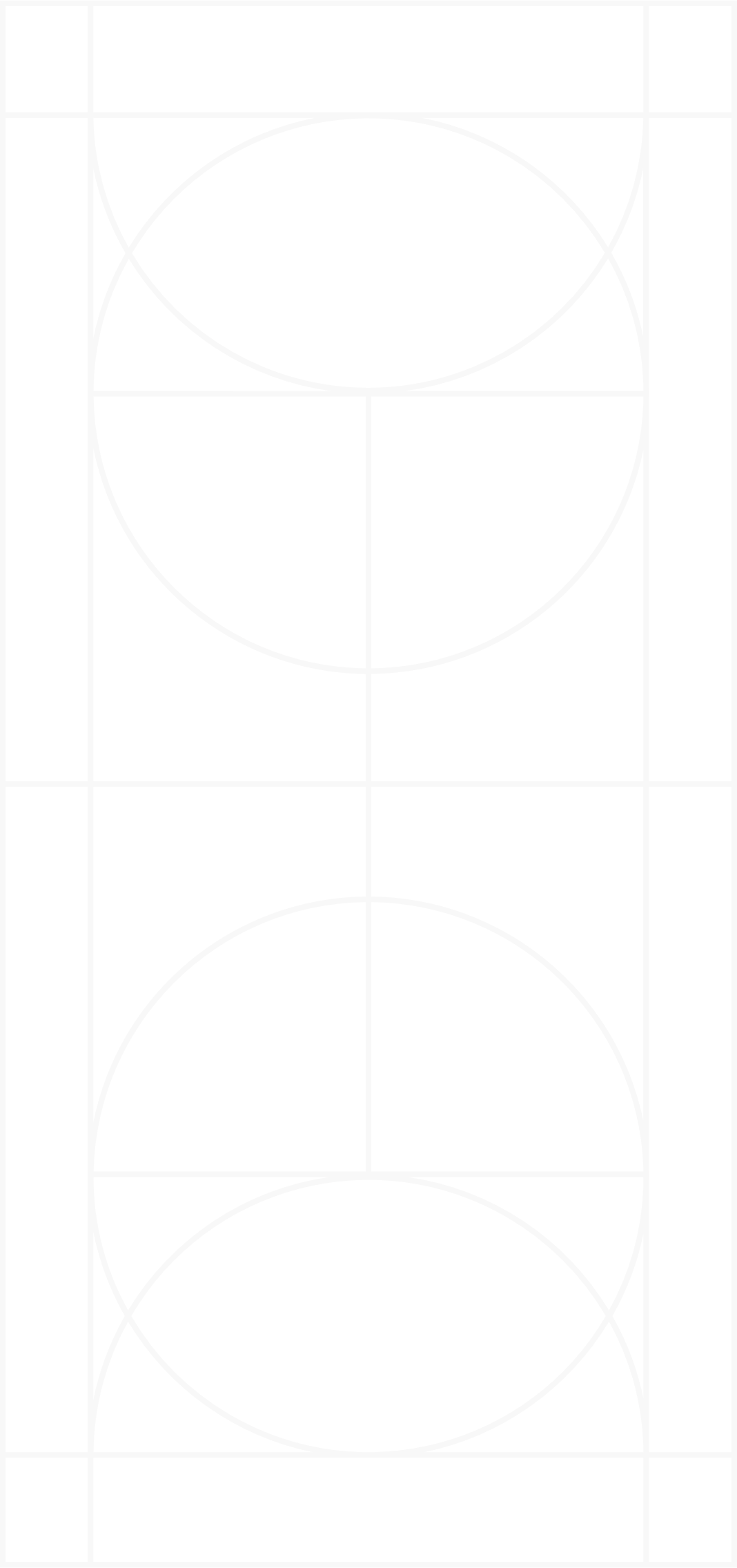 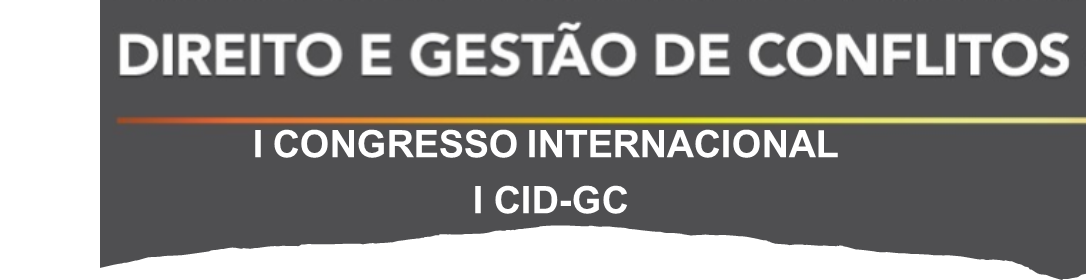 RESULTADOS (1 a 3 slides)
“O que eu encontrei”?

* Uniformizar os resultados (tópicos)
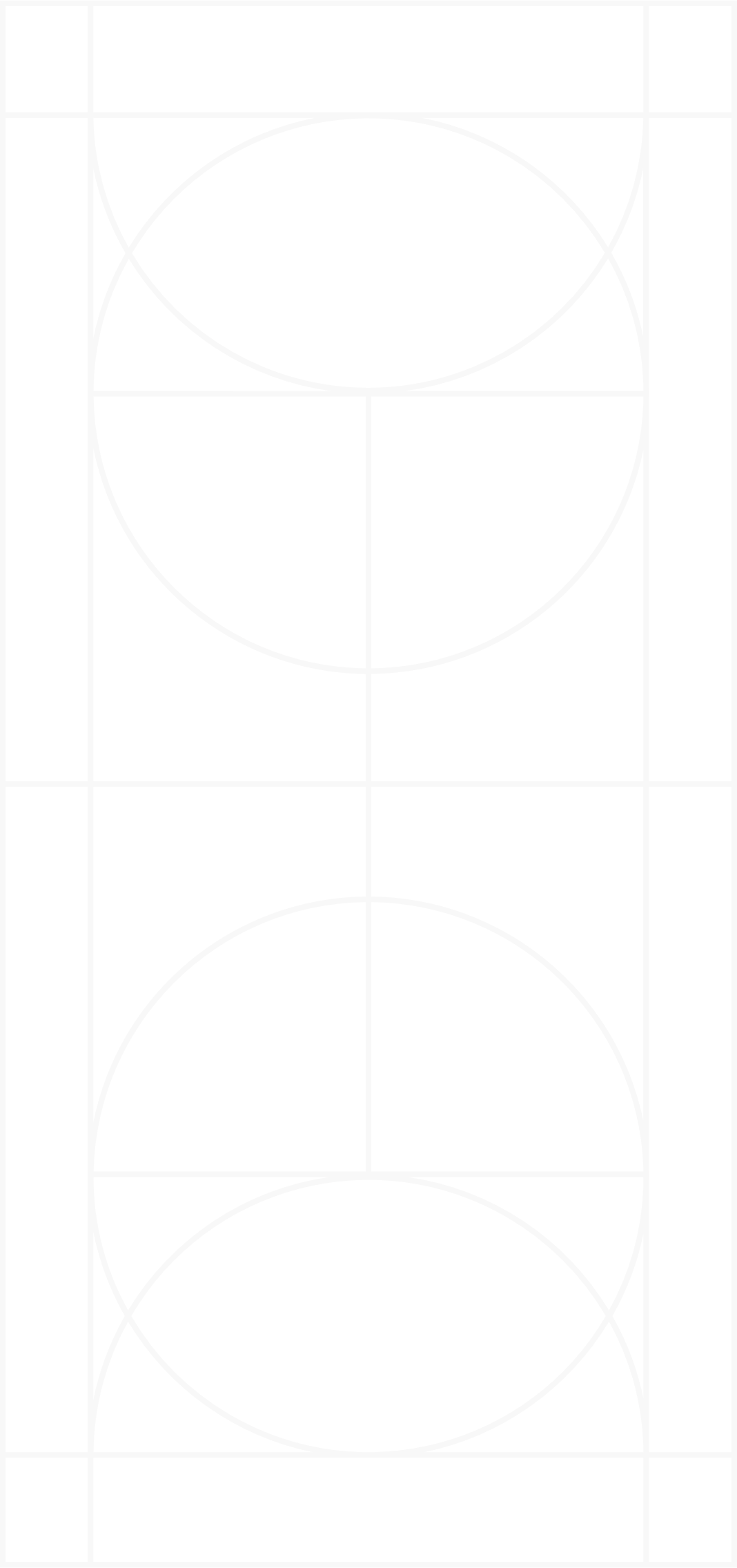 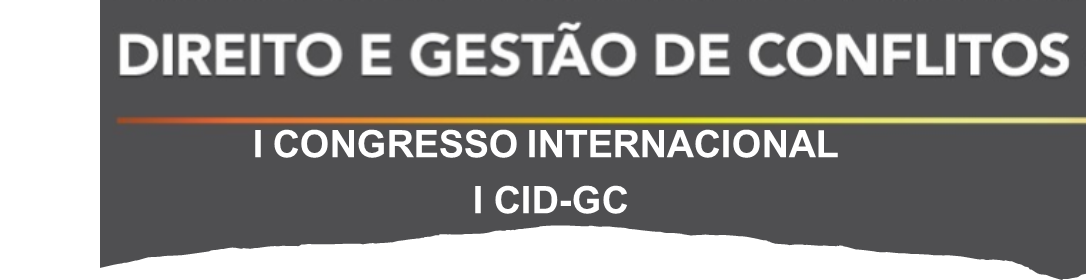 CONCLUSÕES (1 a 2 slides)
“O que eu aprendi”?

* Deve estar relacionado com os objetivos

* Concluir apenas o que apresentou
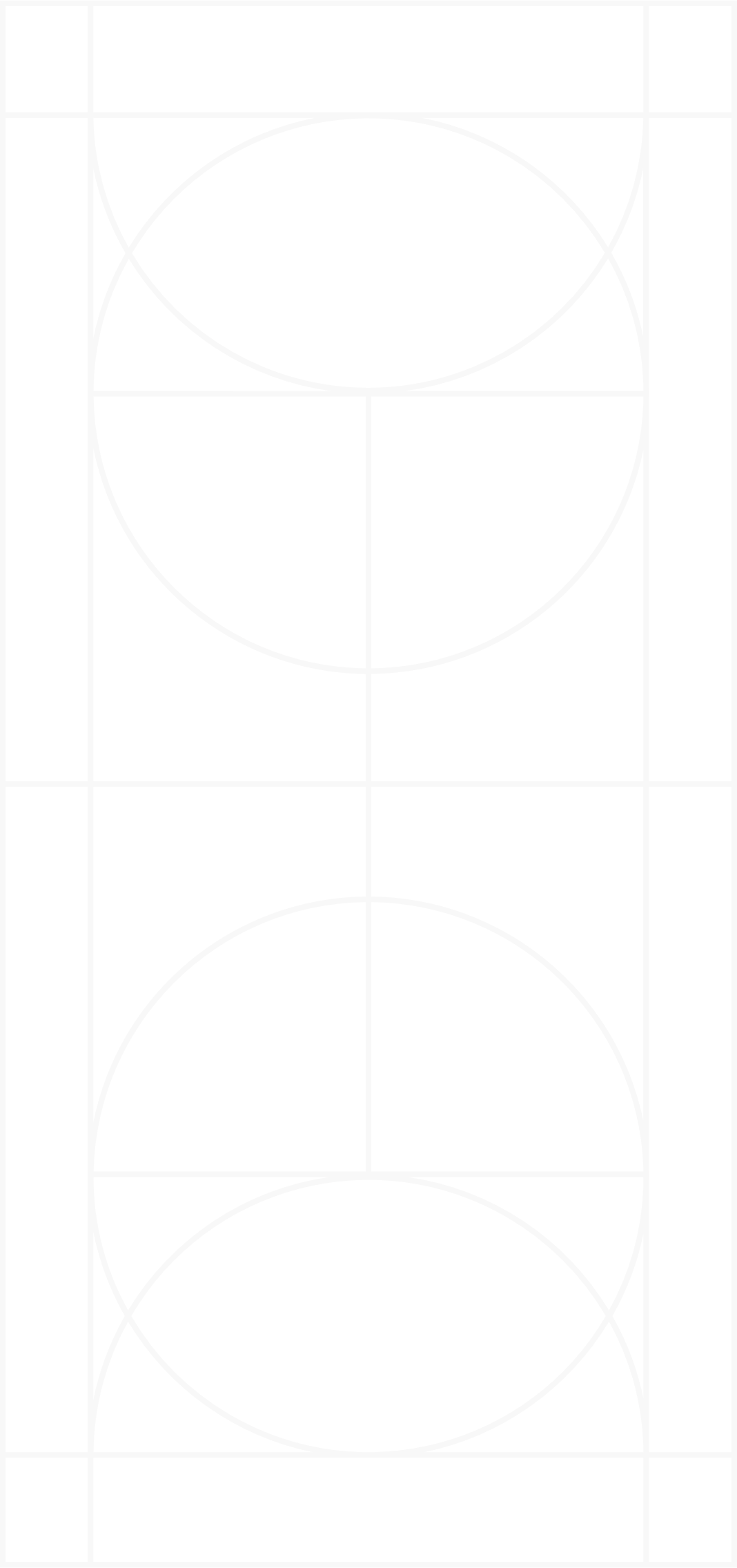 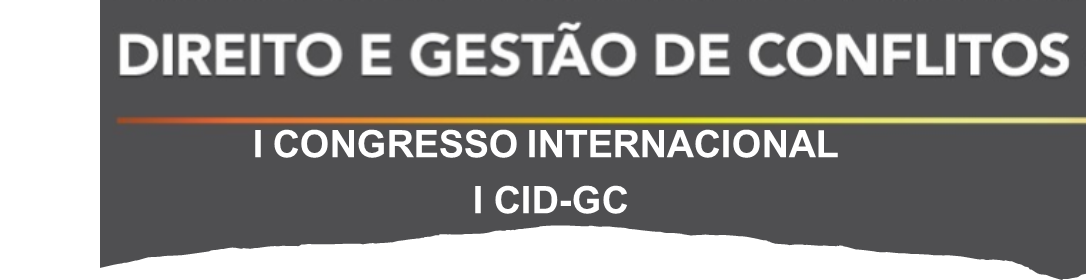 Referências